УРОК-АУКЦІОН
«Повторення та закріплення вивченого
Розв’язування прикладів, задач та рівнянь»
Девіз уроку:
Хай сьогодні кожне серце в наш урок додасть тепла. 
  Посміхнімося всі дружно й побажаємо добра.
Як ви думаєте, які якості необхідні учню для успішного навчання?
старанність                         товариськість

кмітливість                         швидкість

наполегливість                   взаємодопомога

самостійність                     відповідальність 

охайність                            уміння працювати на результат
Ці якості позитивні чи негативні?
ТЕМА СЬОГОДНІШНЬОГО УРОКУ
«Повторення та закріплення вивченого
Розв’язування прикладів, задач та рівнянь»
Аукціон - продаж товарів, майна з привселюдного торгу покупцеві, який запропонує найвищу ціну.
Лот – предмет або кілька предметів, що одночасно продаються на  аукціоні.
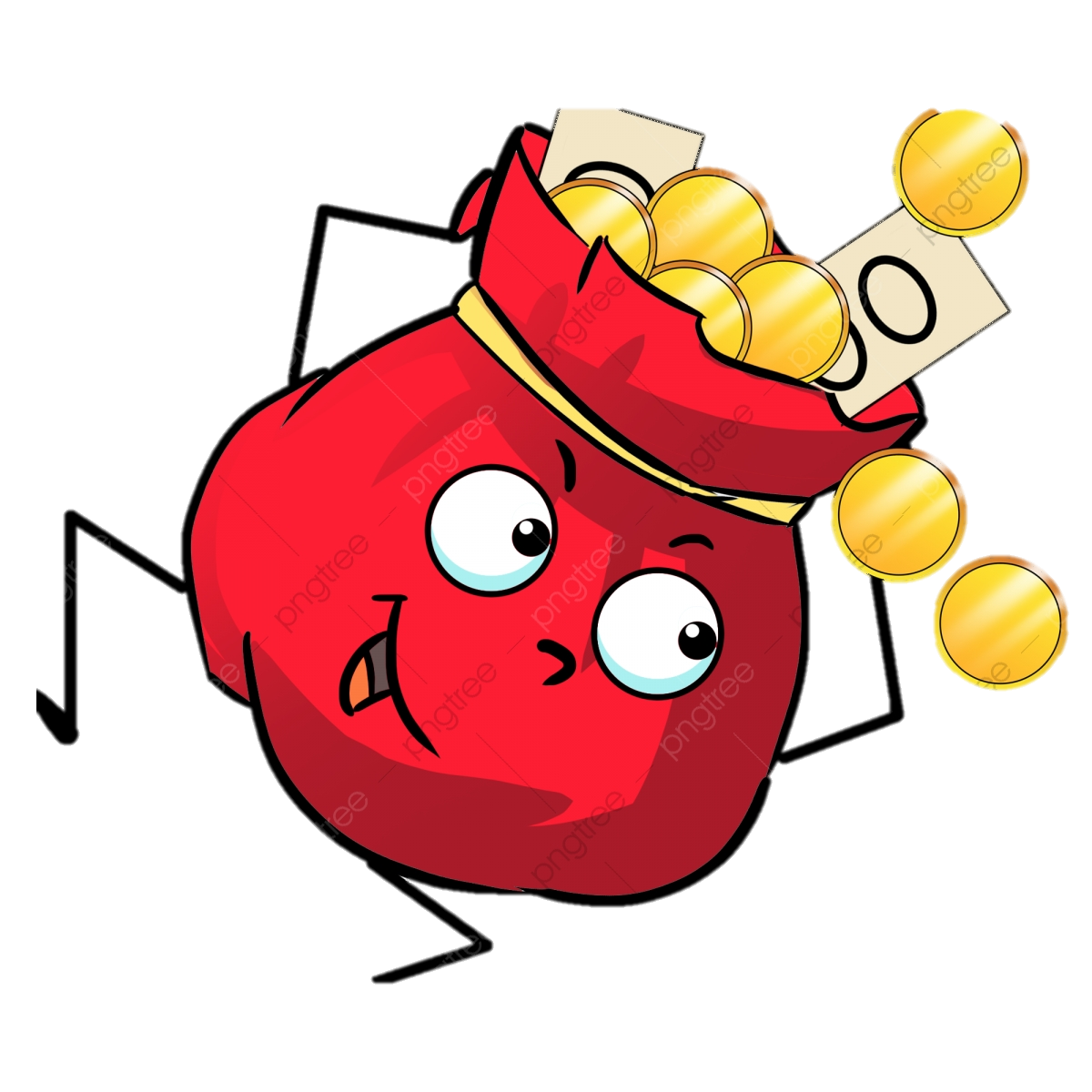 1 ЛОТ – ШВИДКІСТЬ
Самостійна робота 
22 800 – 2 800 = 
15 320 + 180 =
30 000 – 9 000 = 
4 500 + 5 500 = 
72 000 + 28 000 =
Записати лише відповіді у рядок через клітинку
Усно розмістити ці числа у порядку спадання
20 000     15 500      21 000     10 000   100 000

100  000    21 000   20 000  15 500   10 000
ГРА «ЛАНЦЮЖОК»
50 Х 5 + 250 Х 3 – 1 000 = 

Виберіть правильну відповідь: 

100       1 000       10  000     0
Оцінювання 1 лота
«Світлофор» 

                  Покажіть картку відповідного кольору.
Було важко працювати. 
Припускався помилок. 

Були незначні помилки. 

Було легко працювати.
2 ЛОТ – СТАРАННІСТЬ                  (кожен за себе)
Хлопчики                                  Дівчатка 

15 км 620 м = …м                           18 км 902 м= …м 
4 кг 915 г = …г                                7 кг 845 г = …г
7 т 018 кг = …кг                              9 т 013 кг = …кг 
5 год 10 хв = …хв                            3 год 20 хв = …хв
Оцінювання 2 лота
Як ви оціните свою роботу?
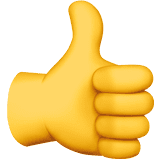 Я розумію і можу пояснити


Я все ще не розумію 


Я не зовсім упевнений
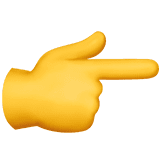 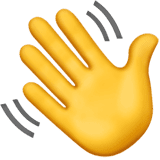 3 ЛОТ – ТОВАРИСЬКІСТЬ
Робота у групах 
(ділимося на групи за кольорами: 
Хлопчики – зелений колір 
Дівчатка – червоний)
МОРКВИ зібрали 550 кг, 
ЦИБУЛІ зібрали на 450 кг більше, ніж МОРКВИ, КАРТОПЛІ зібрали у 3 рази більше, ніж ЦИБУЛІ.
СКІЛЬКИ ВСЬОГО ОВОЧІВ ЗІБРАЛИ?
СМОРОДИНИ продали 360 кг, 
МАЛИНИ продали на 140 кг більше, ніж СМОРОДИНИ. 
ВИШНІ продали у 5 разів менше, ніж МАЛИНИ. 
СКІЛЬКИ ПРОДАЛИ ВСЬОГО ЯГІД?
Розв’язання
1)      550 + 450  = 1000 (кг) – цибулі ;
2)      1000 х 3 = 3000 (кг) – картоплі; 
3)      550 + 1000+ 3000 = 4550 (кг) 
Відповідь: всього зібрали 4 т 550 кг овочів. 

360 + 140 = 500 (кг) – малини; 
500 : 5 = 100 (кг) – вишні; 
3) 360 + 500 + 100 = 960 (кг)
Відповідь: всього продали 960 кг ягід.   ???????
Оцінювання 3 лота
Оберіть ліхтарик відповідного кольору
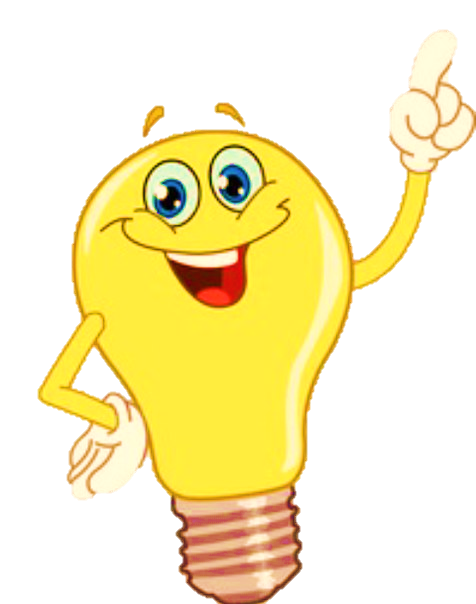 Було легко працювати 




Мав(ла) певні труднощі
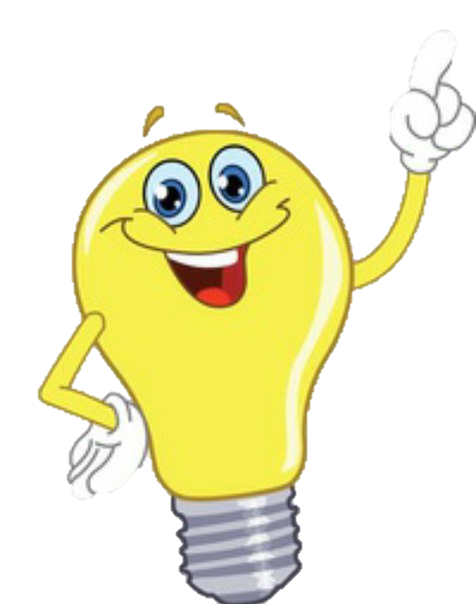 Фізкультхвилинка
4 ЛОТ – НАПОЛЕГЛИВІСТЬ
Довжина прямокутника 120 см. ЦЕ у 10 разів більше, ніж ширина. 
Чому дорівнює периметр прямокутника?
Розв’язок
120 : 10 = 12 (см) – ширина 
120 + 120 + 12 + 12 = 264 (см)

Відповідь: периметр прямокутника 2 м 64 см.
Оцінювання 4 лота  «Шкала»
1                                                 2
Впорався, 
але виникли проблеми
Все вийшло
5 ЛОТ – КМІТЛИВІСТЬ
120 : 2=               1 ц = ? кг 
180 : 3 =              59 + 21 
300 : 3 =              360 : 6 
170 – 90=            1 доба = ? год 
1м = ? см            2400 : 30 
20 м * 4 =??        скільки ніг у 4 собак ? 
72 : 3 =                1 год = ? хв      1 пуд - ? кг
60 – підняти праву
 руку 
16 - підняти ліву     руку 
100 – встати 
80 – присісти 
24 – поплескати
Оцінювання 5 лота
Дві зірки й побажання

Вкажіть 2 позитивні моменти – «Дві зірки» - 
і один момент, який потребує доопрацювання – «побажання».
6 ЛОТ – САМОСТІЙНІСТЬ
Знайти корінь рівняння
а + 24 000  = 40 000 + 10 000
b х 8 = 4 800
24 000 – х = 4 000
1 500 : а = 500
Оцінювання 6 лота «Горщик розуміння»
Оберіть 1 із трьох горщиків
3
2
1
Продовж речення:
Я сьогодні повторив(ла)…
Я сьогодні згадав(ла) старовинні одиниці вимірювання маси…
Мені найбільше сподобалося…
Я розповім вдома батькам…
7 ЛОТ – МЕДАЛЬ
Особиста перемога
кожного з вас на уроці
Домашнє завдання.
Який у вас настрій після уроку?